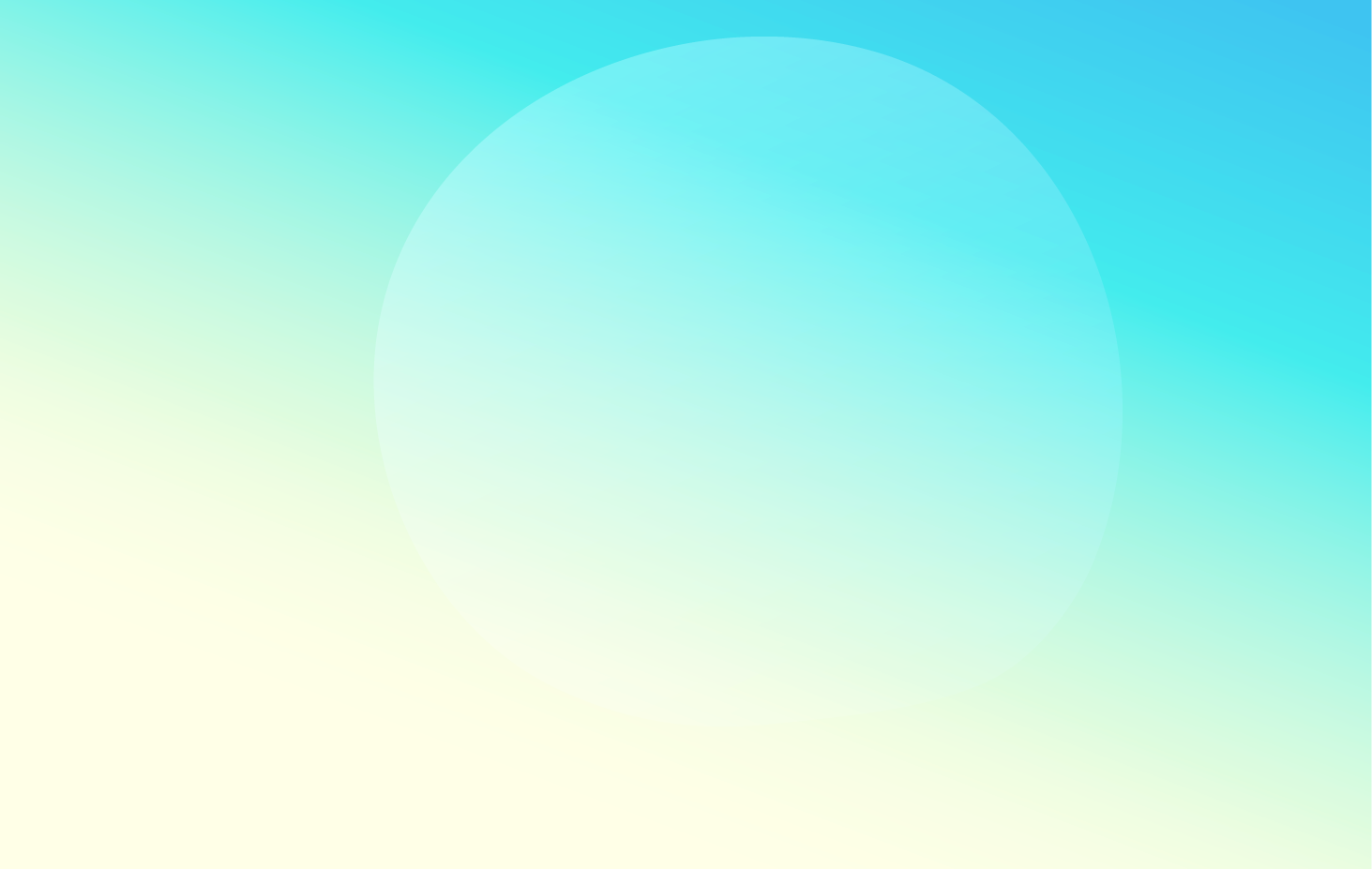 PHÒNG GIÁO DỤC VÀ ĐÀO TẠO HUYỆN TIÊN LÃNG
 HỘI ĐỒNG THI GIÁO VIÊN DẠY GIỎI CẤP HUYỆN
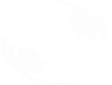 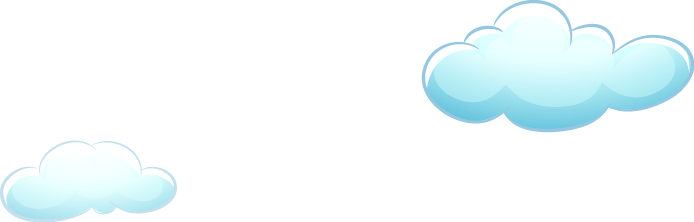 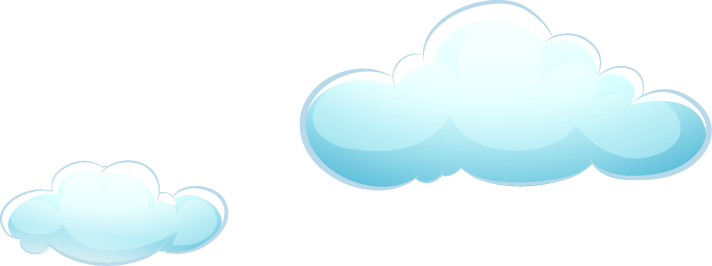 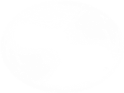 CHÀO MỪNG CÁC THẦY CÔ VỀ DỰ GIỜ
Môn Toán 2

Giáo viên: Đào Thị Hiệp
Đơn vị: Trường Tiểu học Vinh Quang
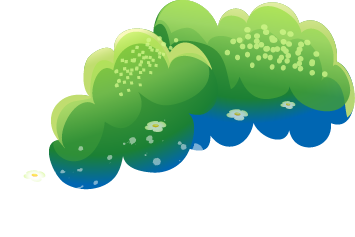 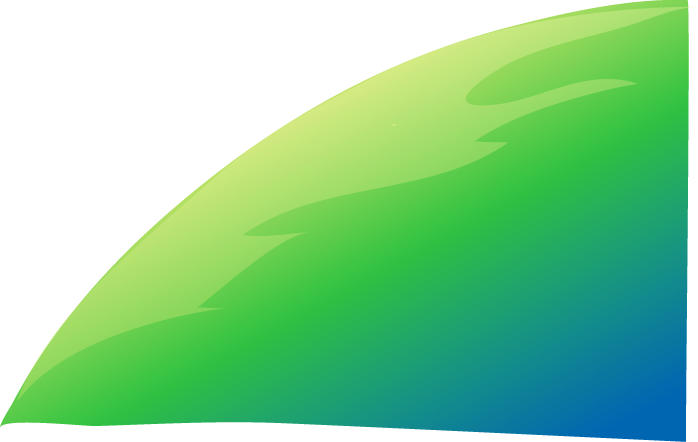 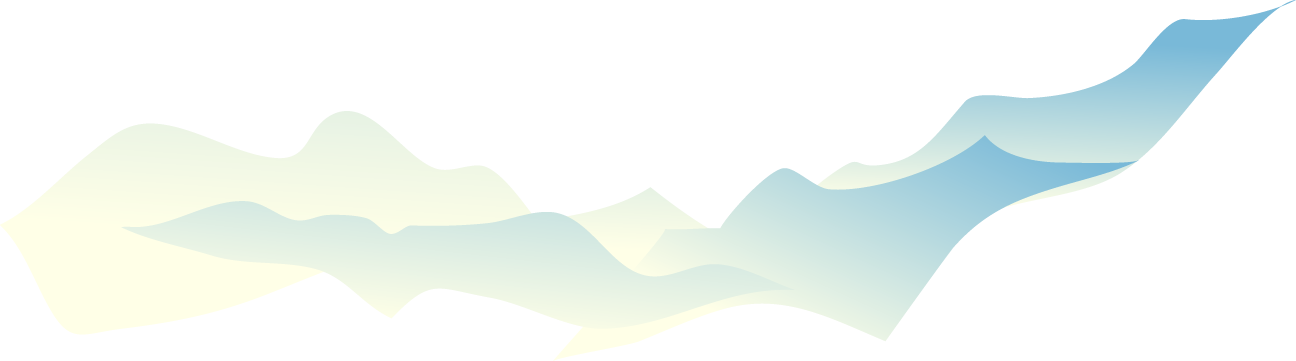 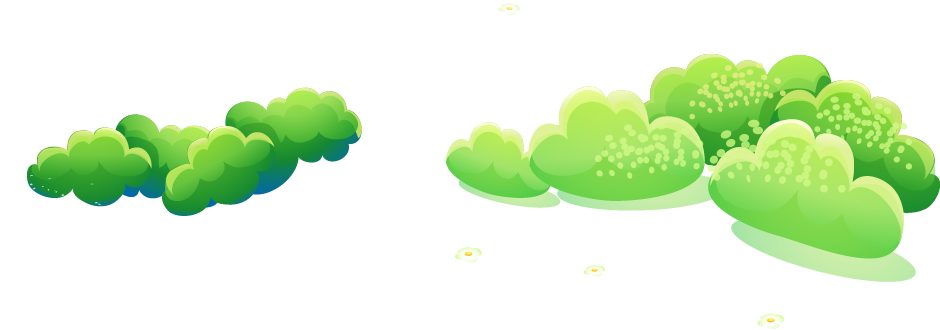 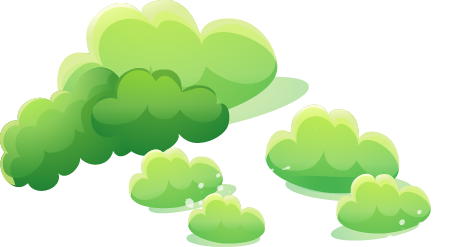 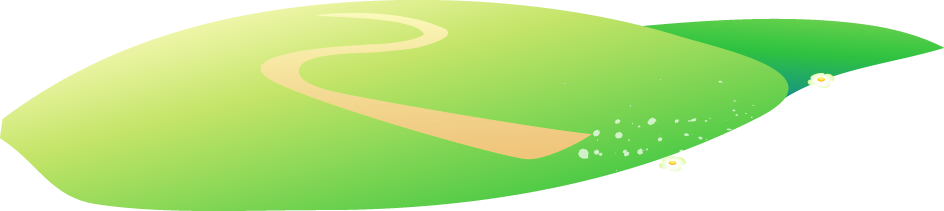 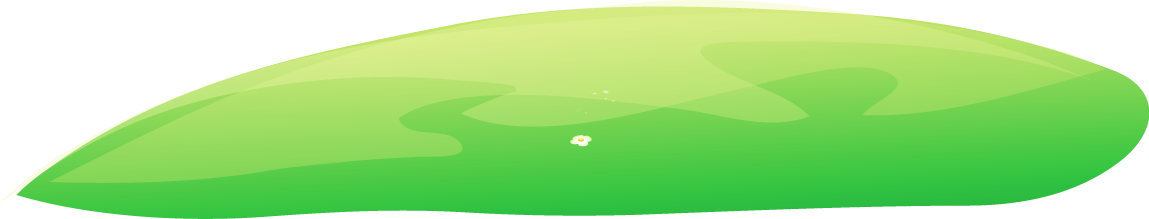 Tiên Lãng, ngày 17 tháng 12 năm 2024
Trò chơi
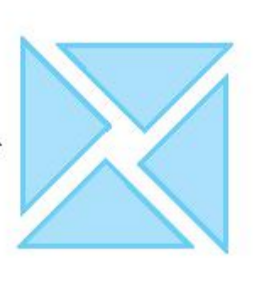 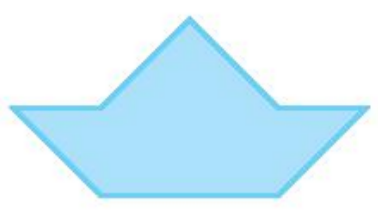 →
Bài 27. Thực hành gấp, cắt, ghép, xếp hình. Vẽ đoạn thẳng 
(Tiết 2)
Thứ Ba ngày 17 tháng 12 năm 2024
Toán
Bài 27. Thực hành gấp, cắt, ghép, xếp hình. Vẽ đoạn thẳng 
(Tiết 2)
KHÁM PHÁ
VẼ ĐOẠN THẲNG
Thứ Ba ngày 17 tháng 12 năm 2024
Toán
Bài 27. Thực hành gấp, cắt, ghép, xếp hình. Vẽ đoạn thẳng (Tiết 2)
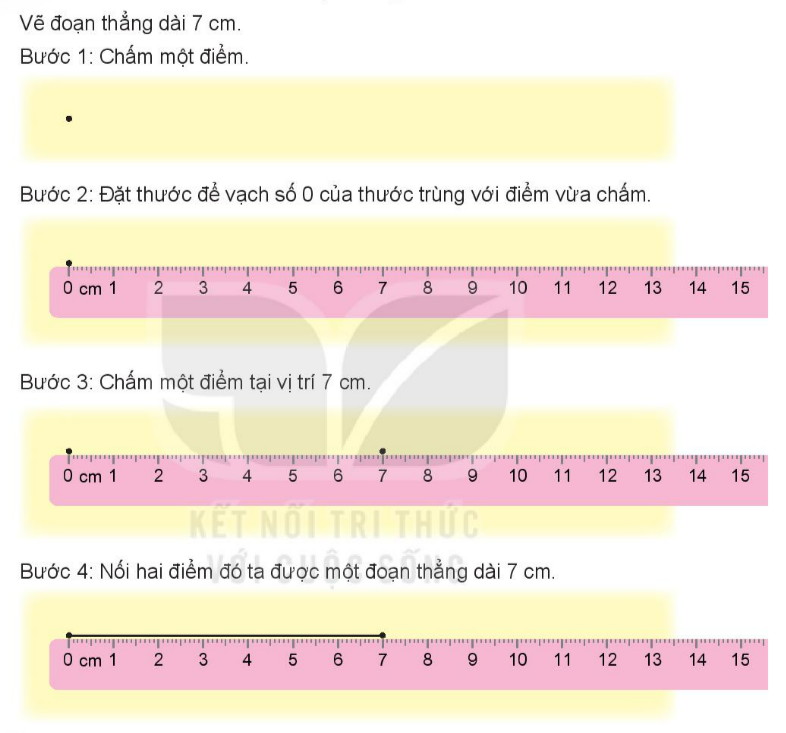 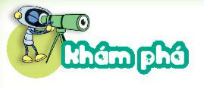 Vẽ đoạn thẳng dài 7cm
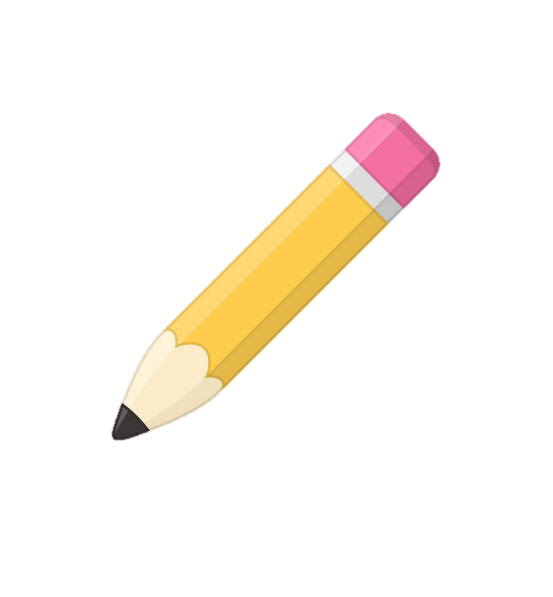 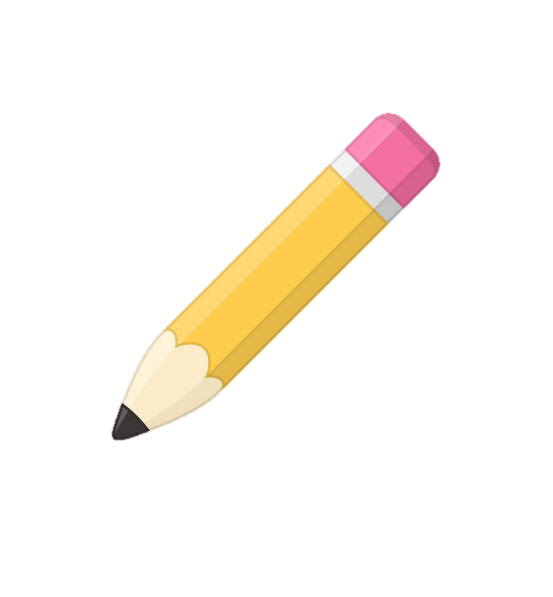 .
.
M
7cm
N
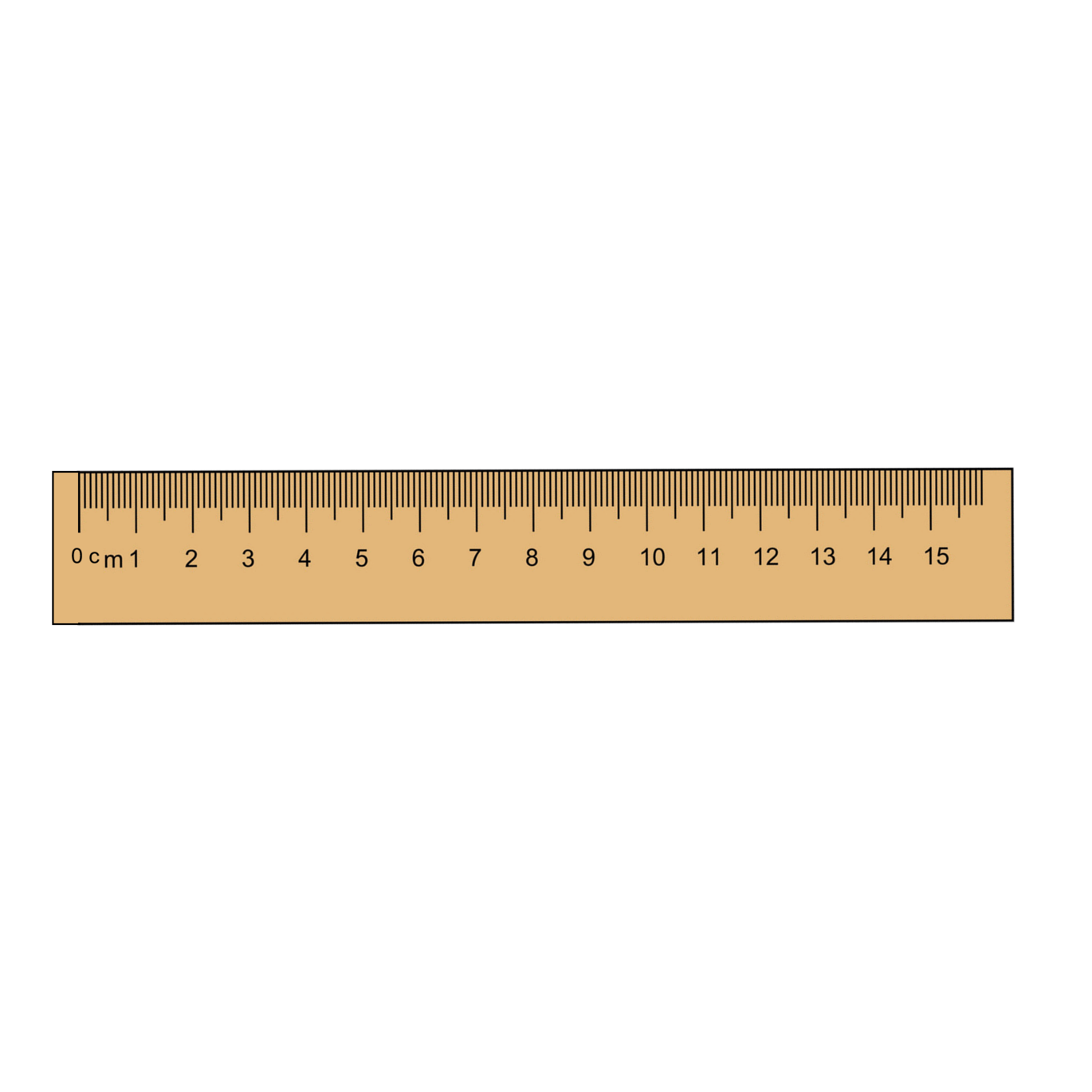 Thứ Ba ngày 17 tháng 12 năm 2024
Toán
Bài 27. Thực hành gấp, cắt, ghép, xếp hình. Vẽ đoạn thẳng 
(Tiết 2)
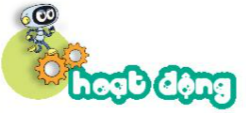 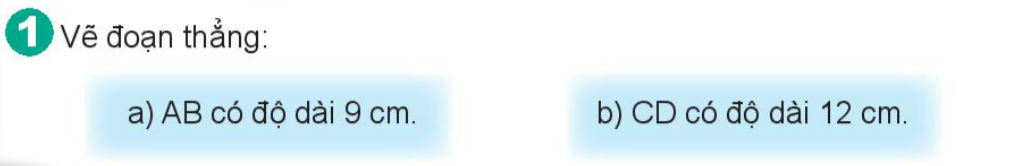 Thứ Ba ngày 17 tháng 12 năm 2024
Toán
Bài 27. Thực hành gấp, cắt, ghép, xếp hình. Vẽ đoạn thẳng 
(Tiết 2)
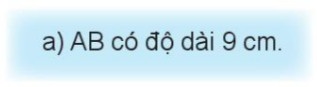 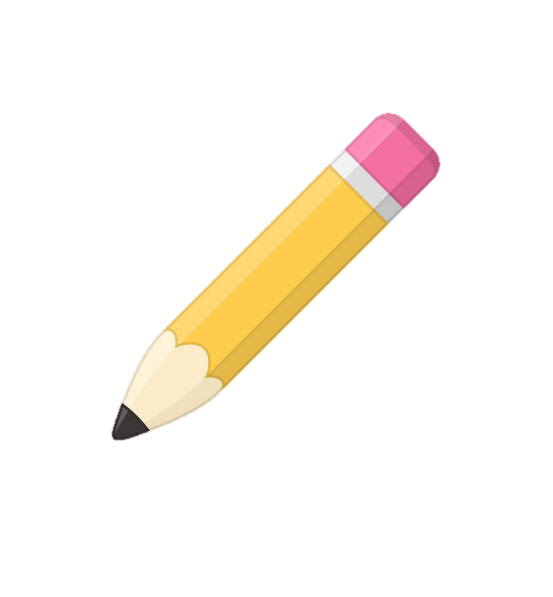 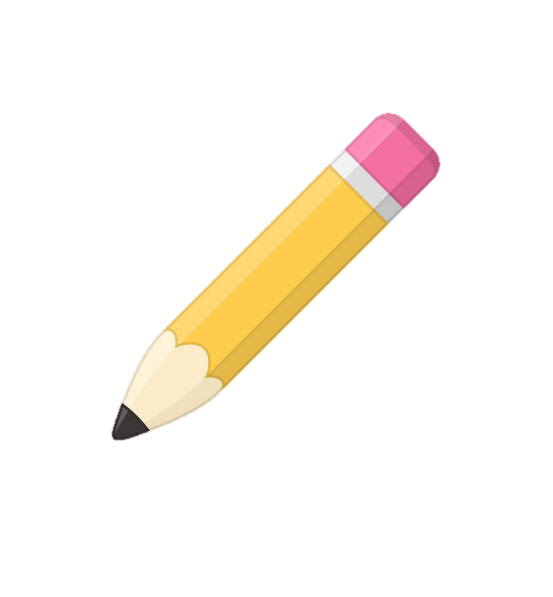 .
.
A
B
9cm
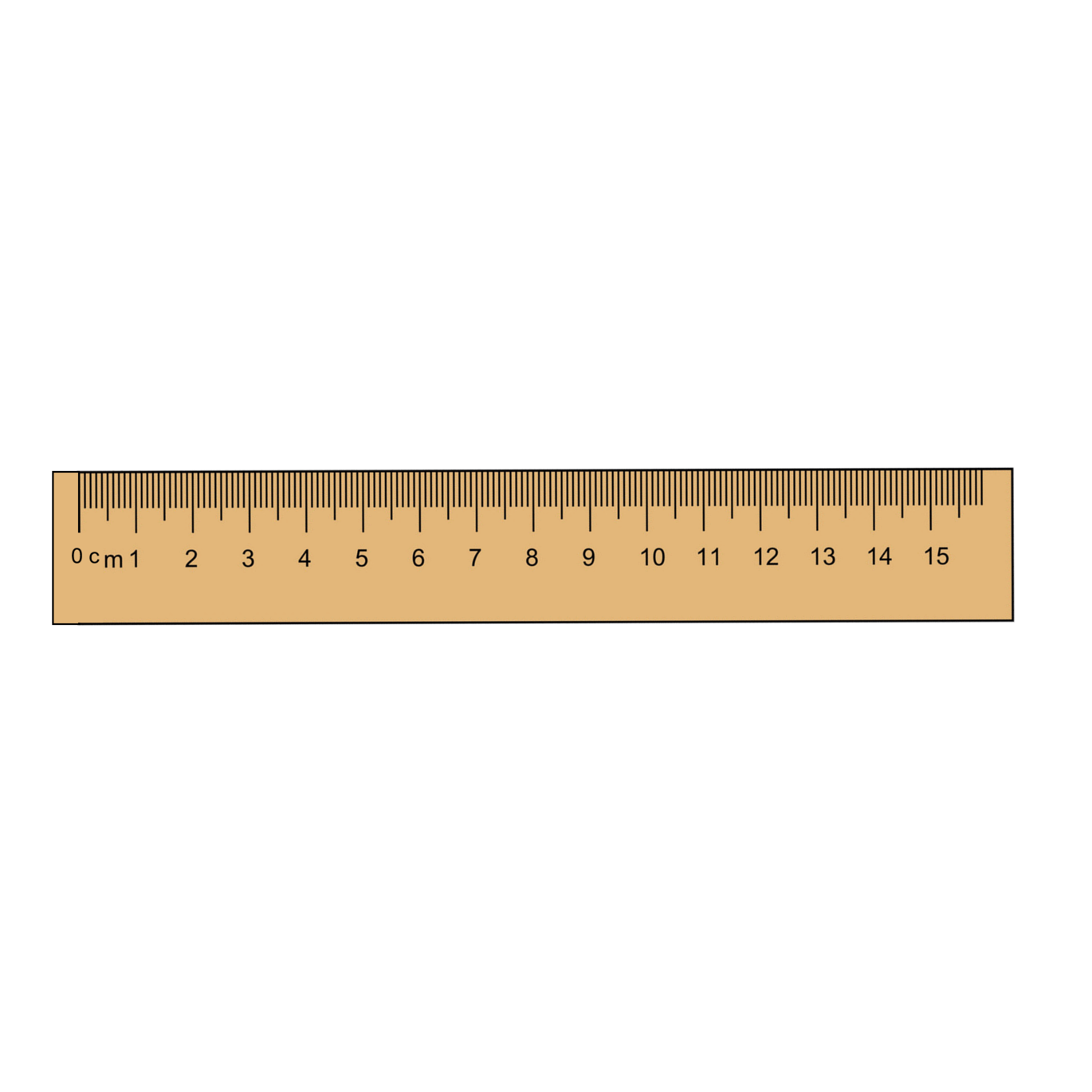 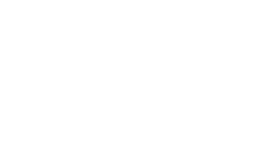 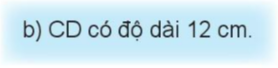 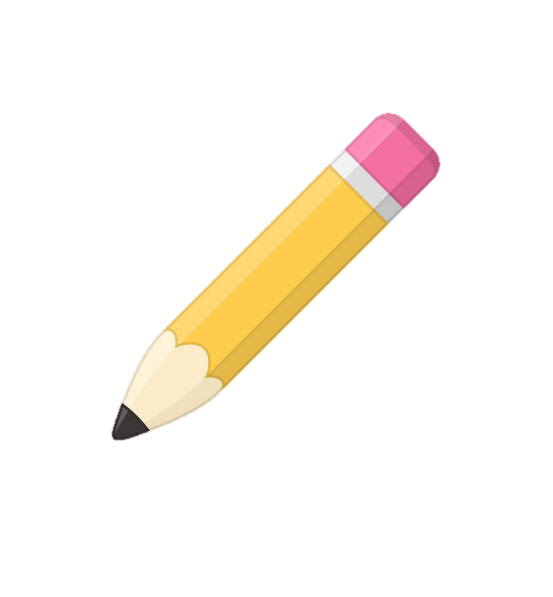 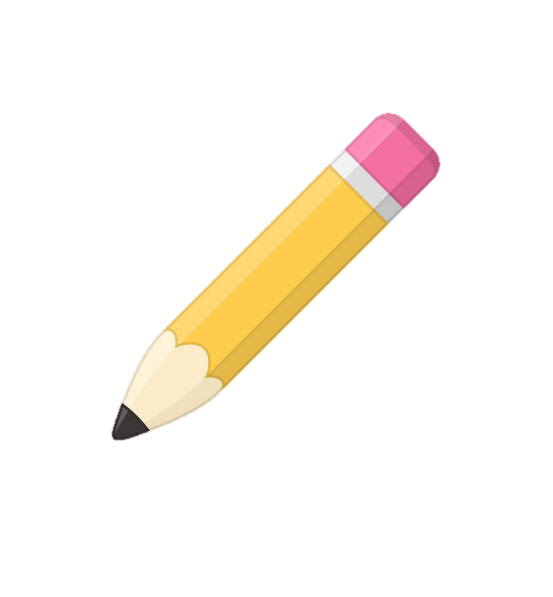 .
.
D
C
12cm
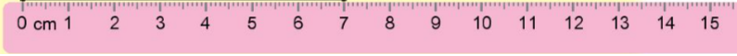 Thứ Ba ngày 17 tháng 12 năm 2024
Toán
Đo độ dài mỗi đoạn thẳng dưới đây
2
Bài 27. Thực hành gấp, cắt, ghép, xếp hình. Vẽ đoạn thẳng 
(Tiết 2)
.
.
A
B
9cm
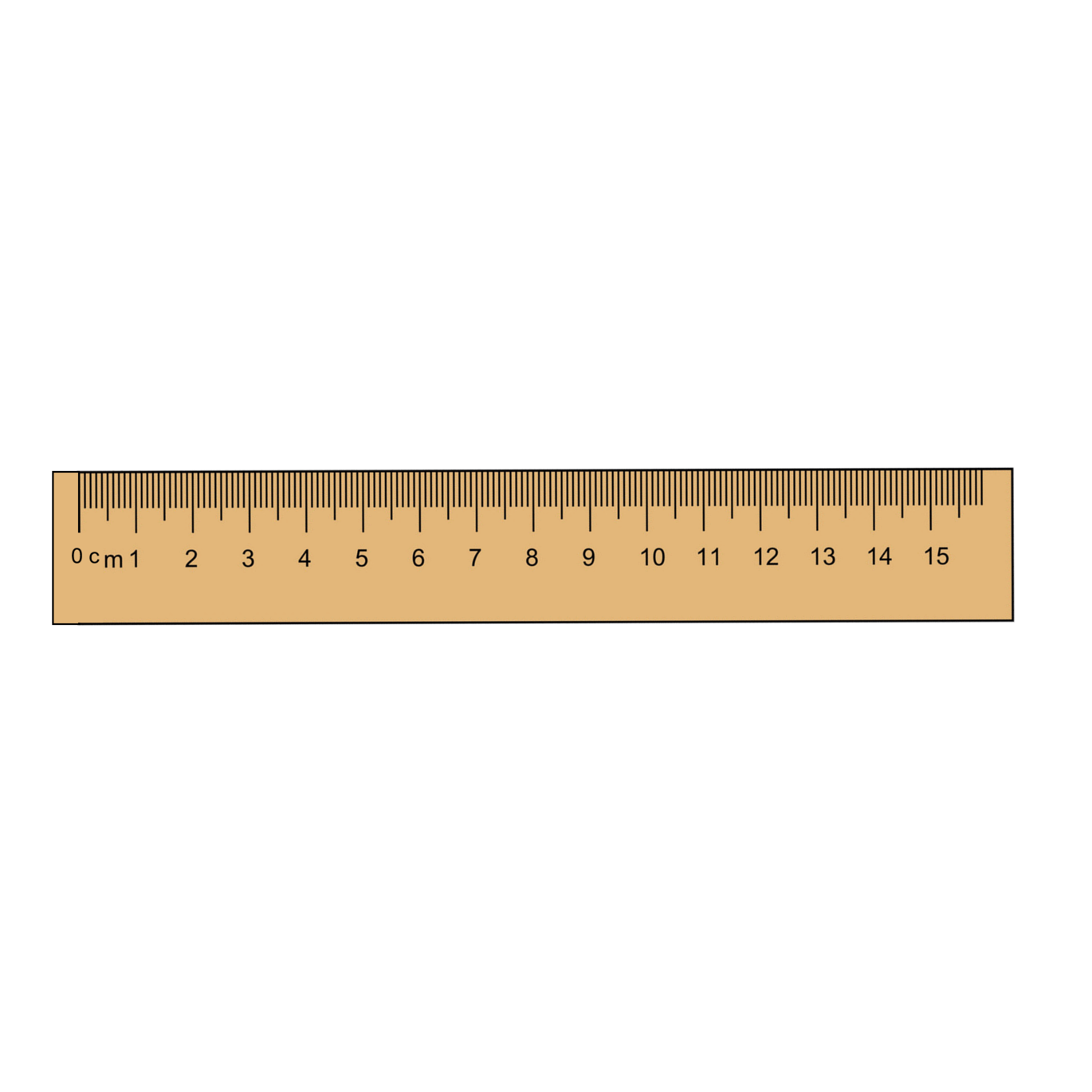 Đo độ dài mỗi đoạn thẳng dưới đây
2
.
M
.
A
.
7 cm
B
4 cm
.
D
.
12 cm
.
C
N
M
Đo độ dài các đoạn AB, CD, GH, MN, NP.
Vẽ các đoạn thẳng có độ dài như vậy vào vở
3
A
G
7 cm
N
3 cm
H
C
12 cm
10 cm
8 cm
D
B
P
Nào mình cùng sáng tạo!
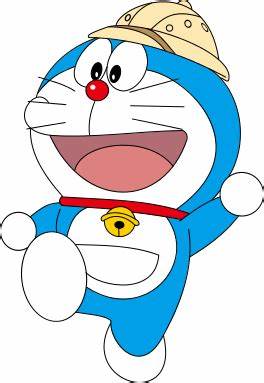 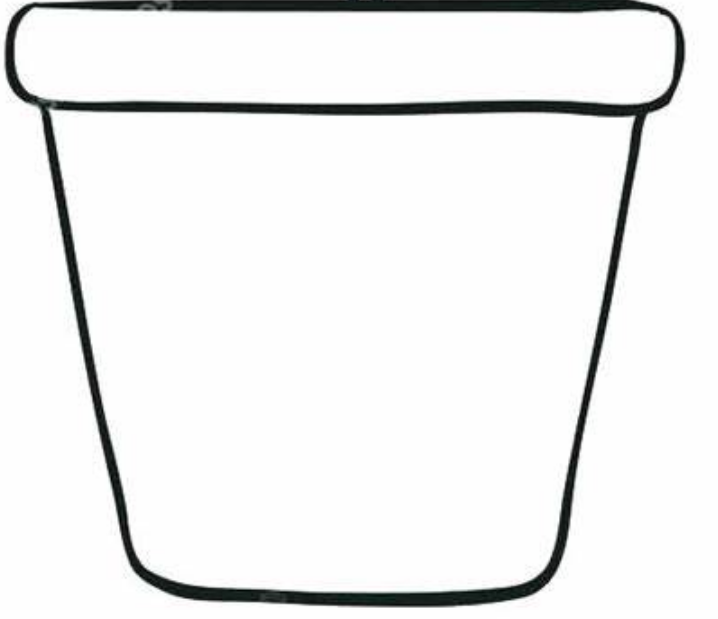 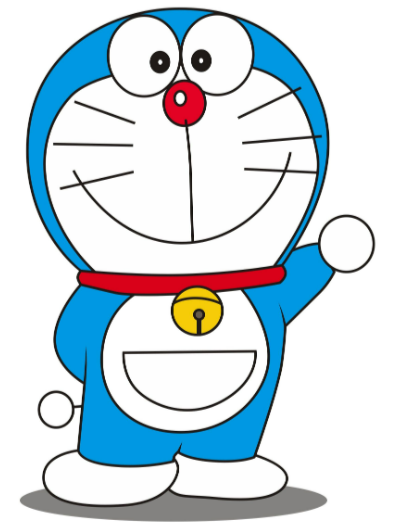 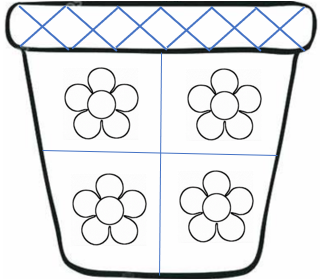 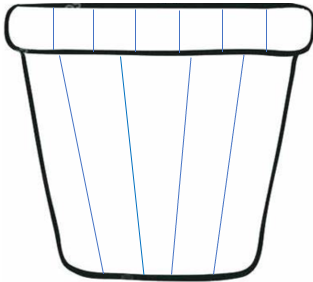 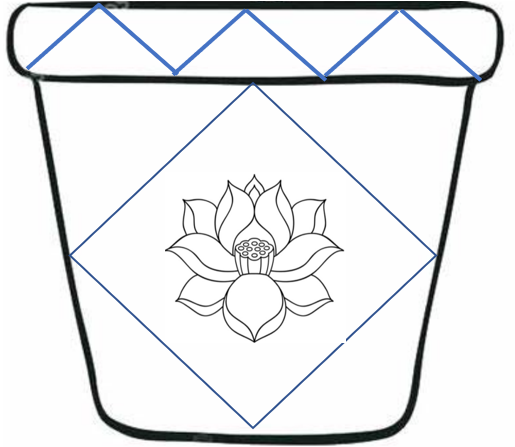 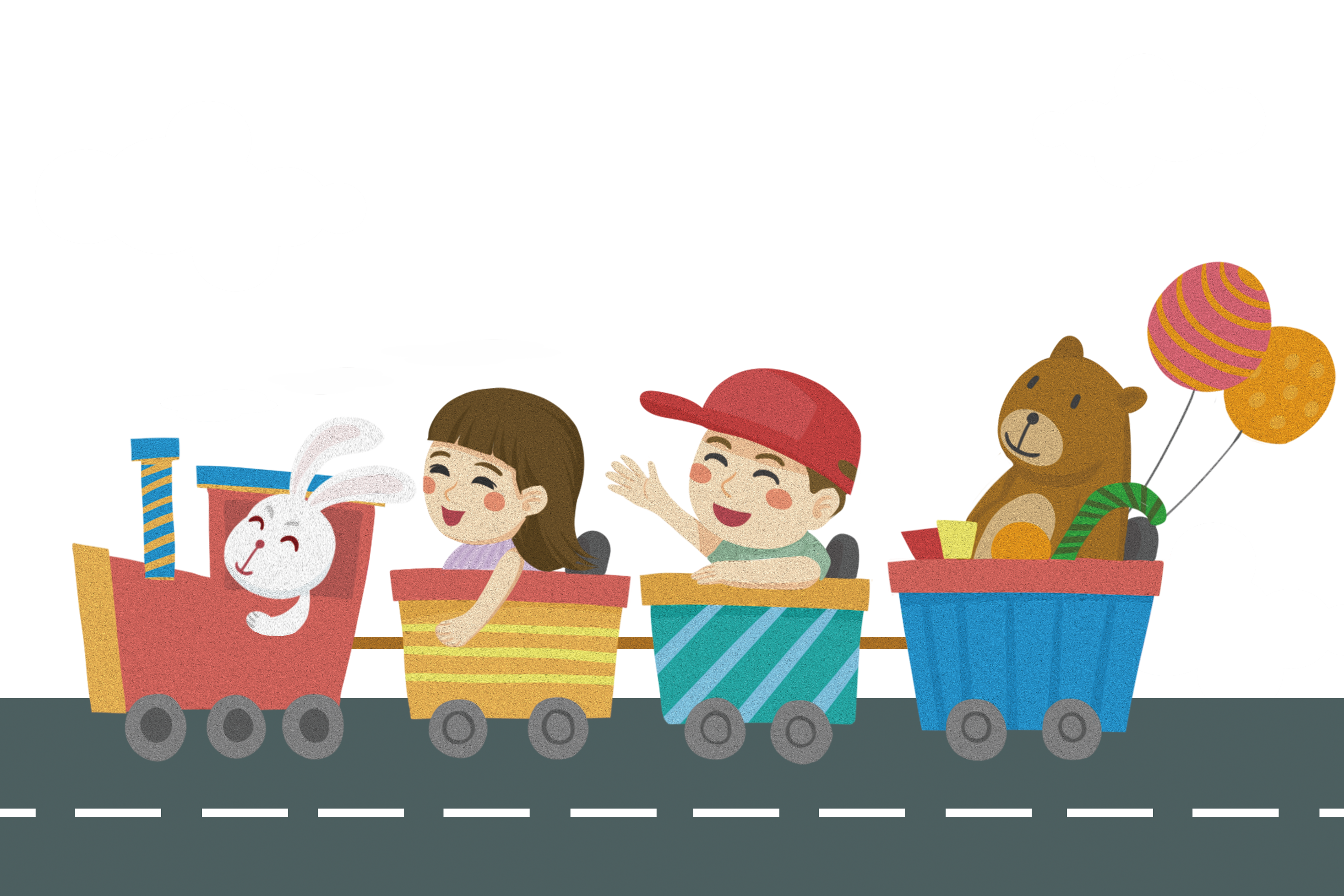 XIN TRÂN TRỌNG CẢM ƠN!